Photoshop照片后期处理实战
第四章 风景修图
教学目标
知识目标
了解Photoshop部分相关功能的基础使用方法 
理解不同工具的分别对应哪种使用场景
掌握不同工具或功能的实际使用方法及结合使用方法
技能目标
能正确的处理黑白灰关系确保画面的通透感
能正确的进行色彩搭配来确保画面的冲击感
能提升画面清晰度
教学内容
第一节 风景调色功能简介
第二节 实现风景调色效果
知识点概览
色彩三要素
平时观察某个颜色时，很难一下子就能说准RGB色值是多少，大脑对颜色有习惯性色彩分析方法。大脑对色彩的反应可以总结为三个方面，也就是俗称的色彩三要素：色相、饱和度、明度，如图所示。
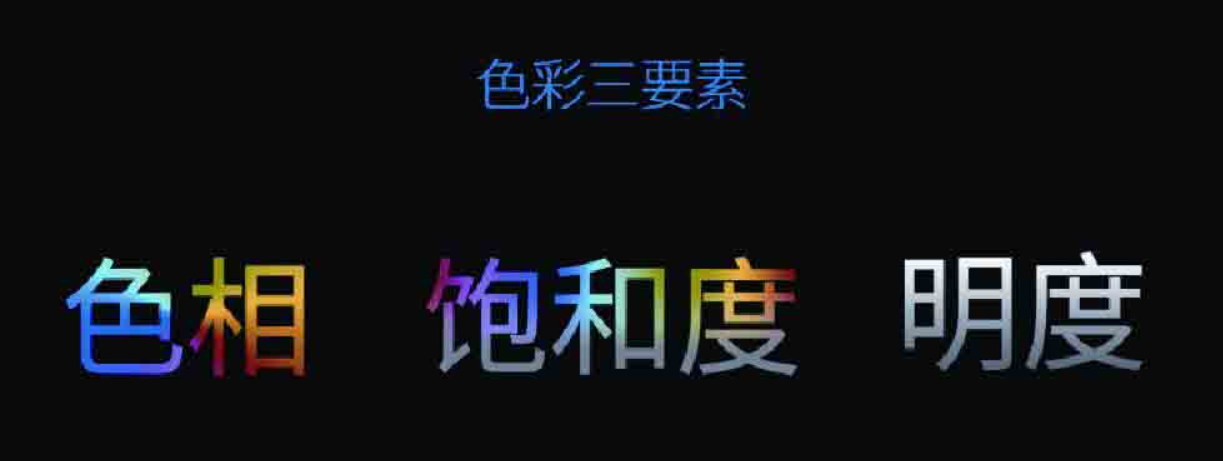 色相
我们观察事物是什么颜色时，第一反应就是色相。那么什么是色相呢？通俗地说就是颜色的品相。
例如，我们看红花、看绿叶、看蓝天，可以分清它们都是什么颜色，这说明它们具有不同的色相。
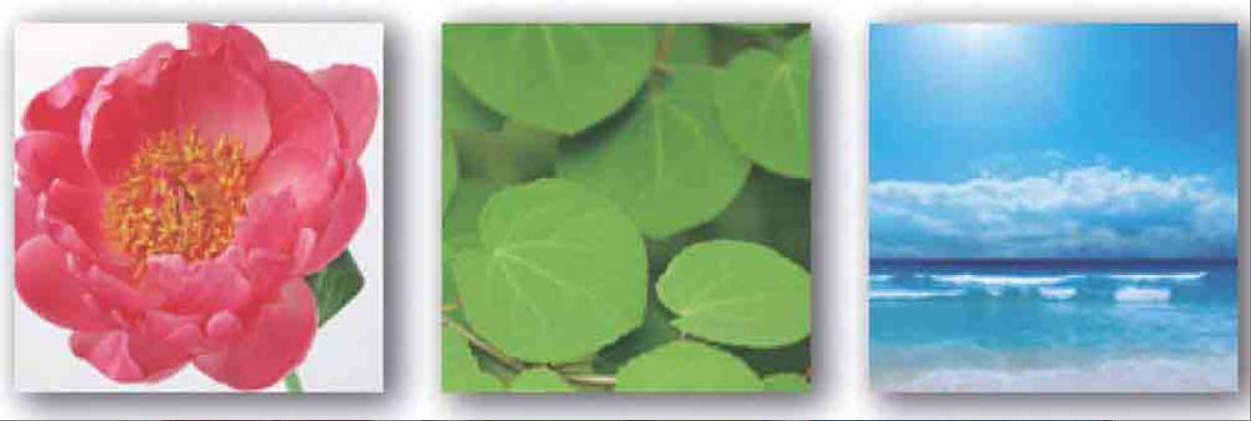 色相
如图所示，红、绿、蓝这3种色光可以随意组合和混合，它们是三角形的关系。
色相，是色彩所呈现的质的面貌，是色彩彼此之间相互区别的标志。
图所示的这一圈颜色有12种。色彩越多，分得越细，就可以做出一个过渡的环形，这就是色相环，可以按角度来区分颜色，如图所示。
在这个全色相环上，在15°的范围内是同类色，如红和橙红；在45°的范围内是邻近色，如翠绿和草绿；在130°的两端是对比色，能产生强烈的对比，如橙色和青色；在180°的两端是补色，反差最大，如蓝色和黄色。
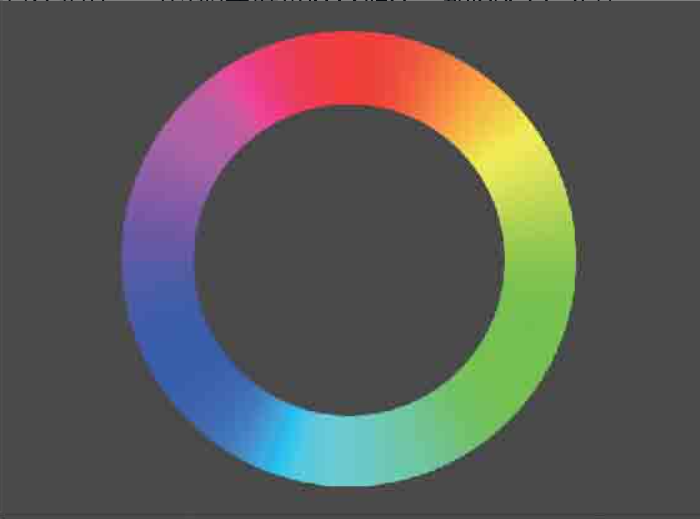 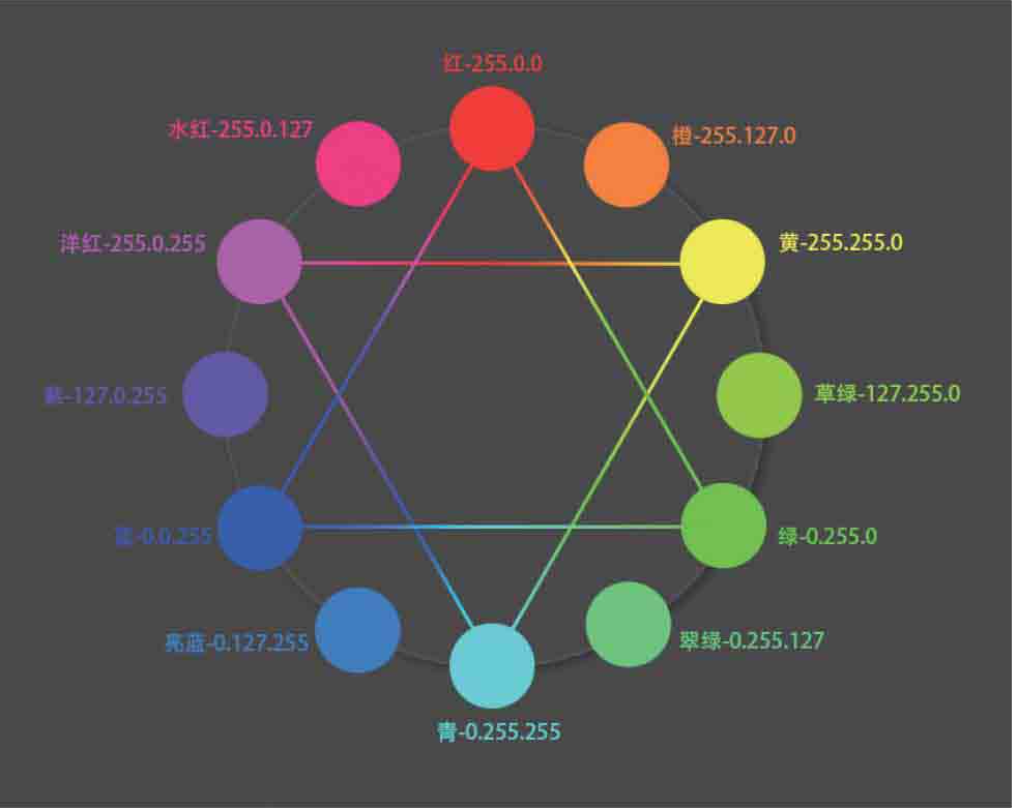 饱和度与明度
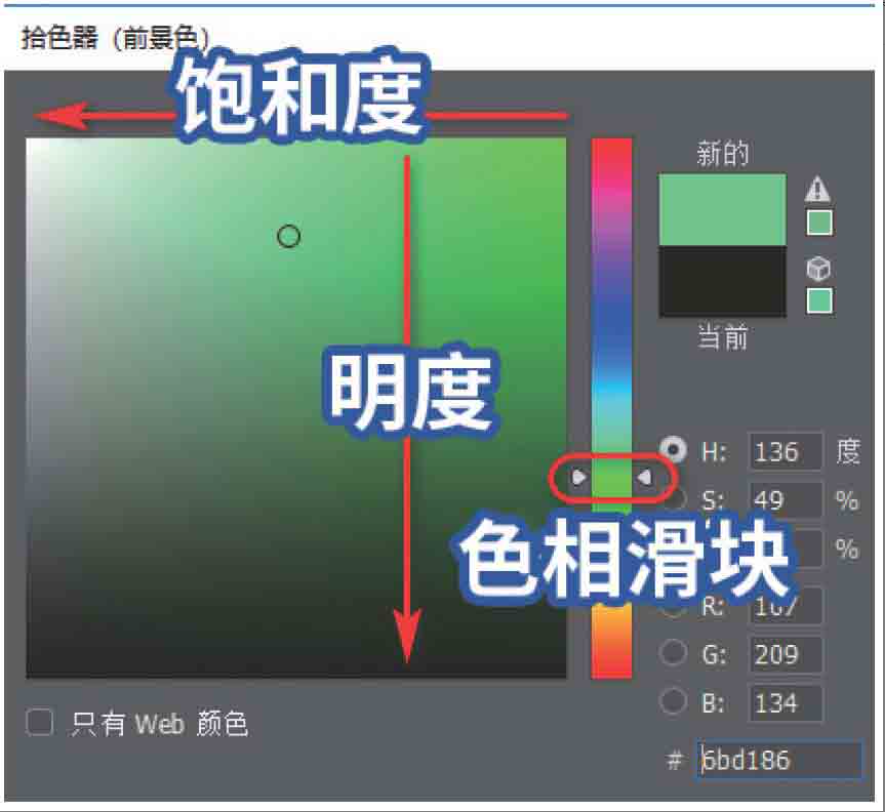 饱和度也可以叫作纯度，就是看颜色纯不纯，鲜不鲜艳。饱和度在Photoshop里的表达为百分比，最高是100%，最低是0，就是没有色相，变成了灰色。灰色其实就是弱化的白光，发光强度比较低，红、绿、蓝混合比例是相等的，RGB 3个值是一样的。
明度是色彩的明亮程度，对于RGB模式的图像，数值越大，发光越强，明度越高。
色阶
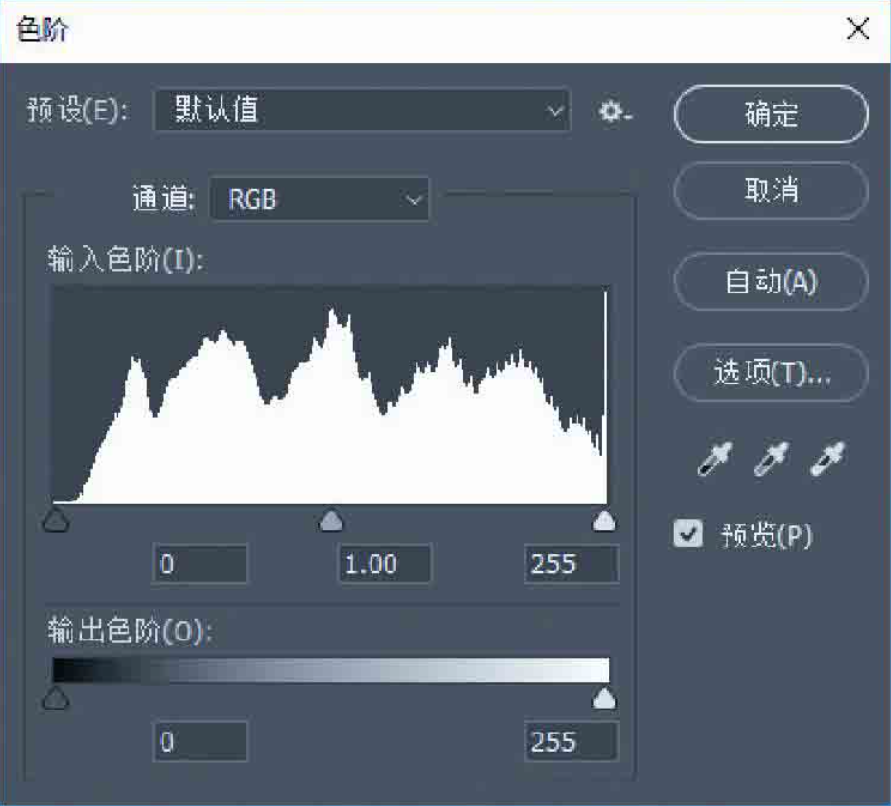 选择【图像】菜单下【调整】子菜单中的【色阶】选项，快捷键是Ctrl+L，色阶面板如图所示。
一般情况下，调节明暗即选择调整RGB整体通道，如果单独选择某个通道，则色相会发生变化。
直方图
在命令窗口中，有类似山谷一样的图示，这是【直方图】，如图所示。
通过RGB直方图可以观察图片上像素发光强度的分布，左侧最暗是0，即不发光（黑场），右侧最亮是255的发光强度（白场）。峰值的高度代表像素数量的多少，如图所示。
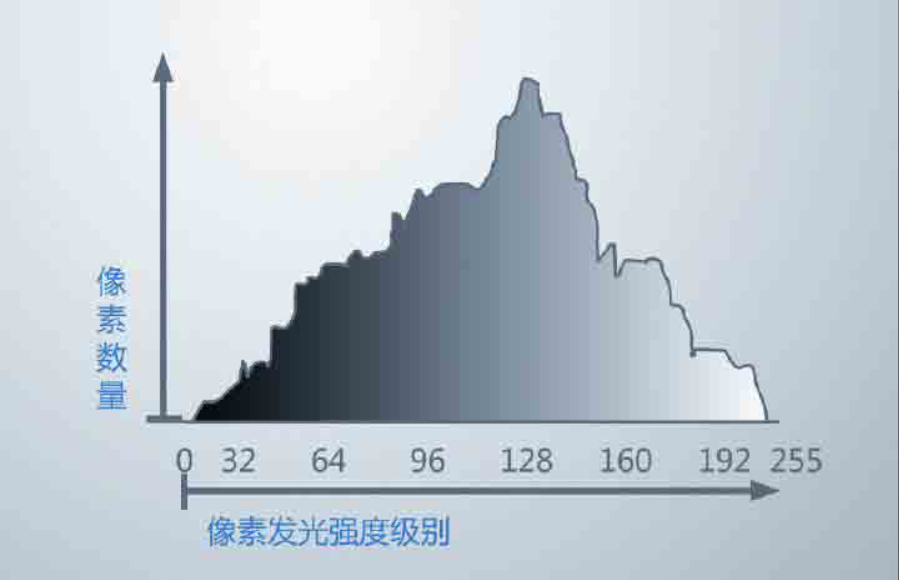 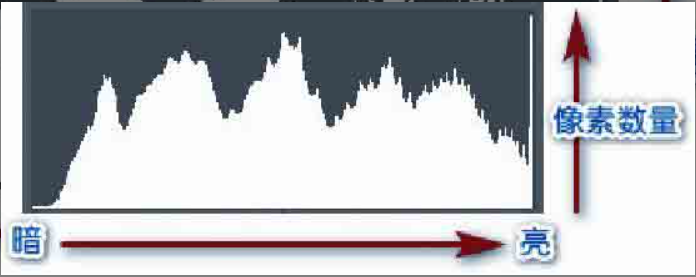 输入色阶
打开【色阶】对话框，选择RGB通道，如图所示。合并黑场，即将最左侧的深色滑块向右滑动，滑块左侧强度在81以下的像素，也就是图中红框里的像素，是原图中比较暗的颜色，接下来将变成黑色，即合并进黑场里，81会变成0，其他像素跟着顺应下调，所以整体变暗，尤其是暗的颜色变得更暗，或者变成纯黑。
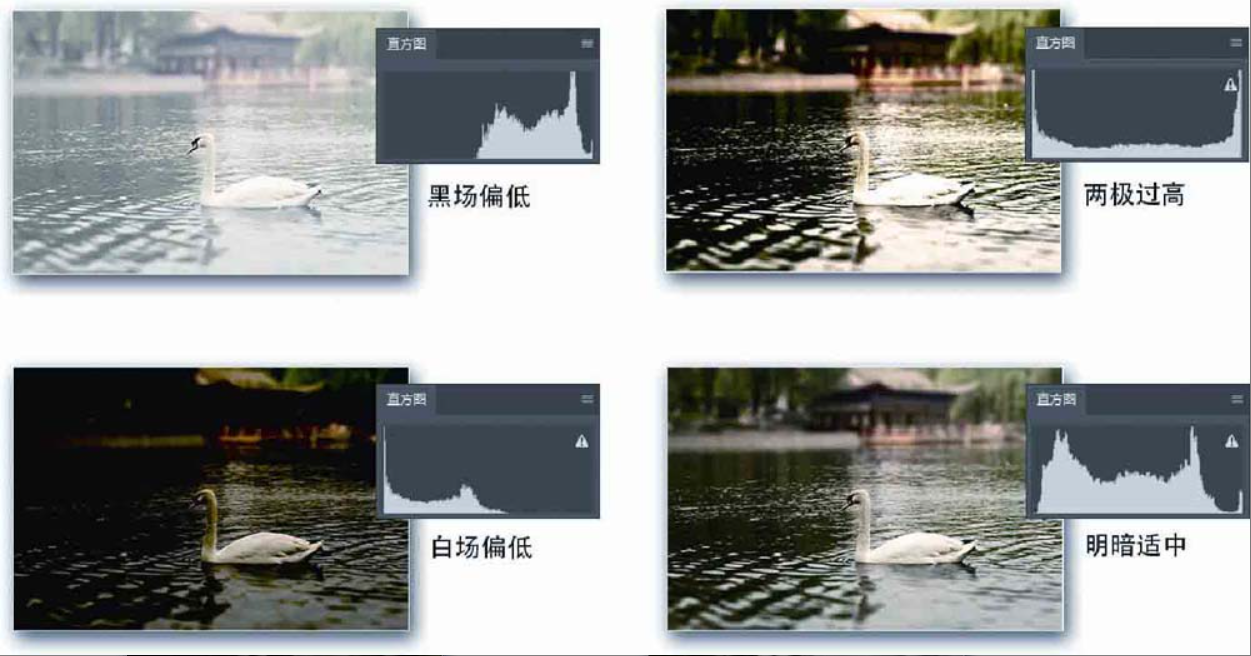 色彩平衡
通过【色彩平衡】命令可以调节图片的色调偏向。在【图像】菜单下的【调整】子菜单中选择【色彩平衡...】命令，快捷键是Ctrl+B。当然，也可以使用【色彩平衡】的调整图层来调节。
色彩平衡的调节方法是滑块偏移，三组色彩关系代表着整个色相环的补色关系，如图所示。
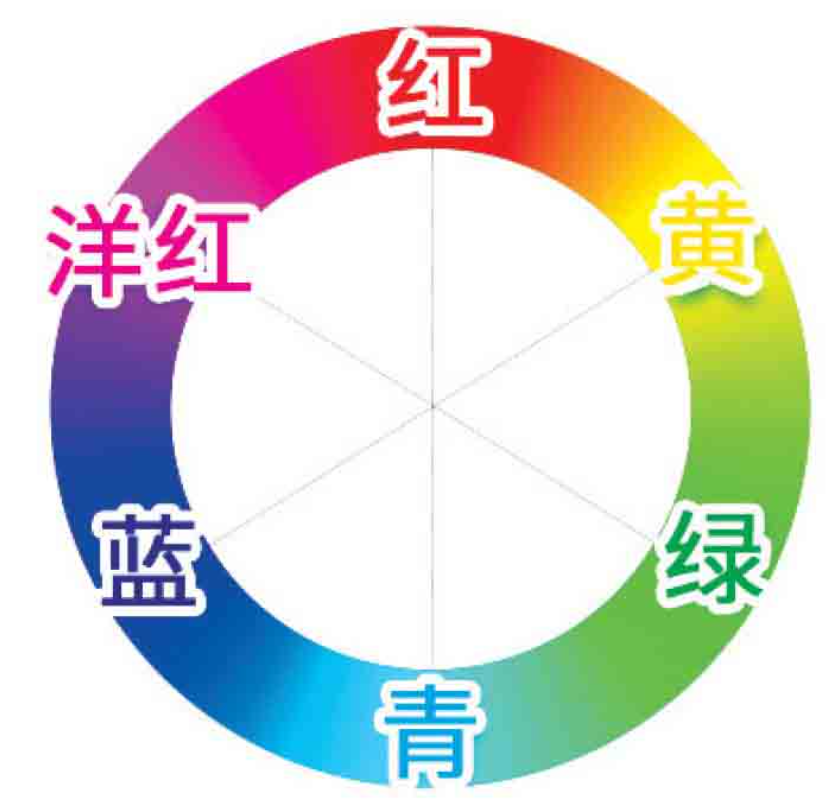 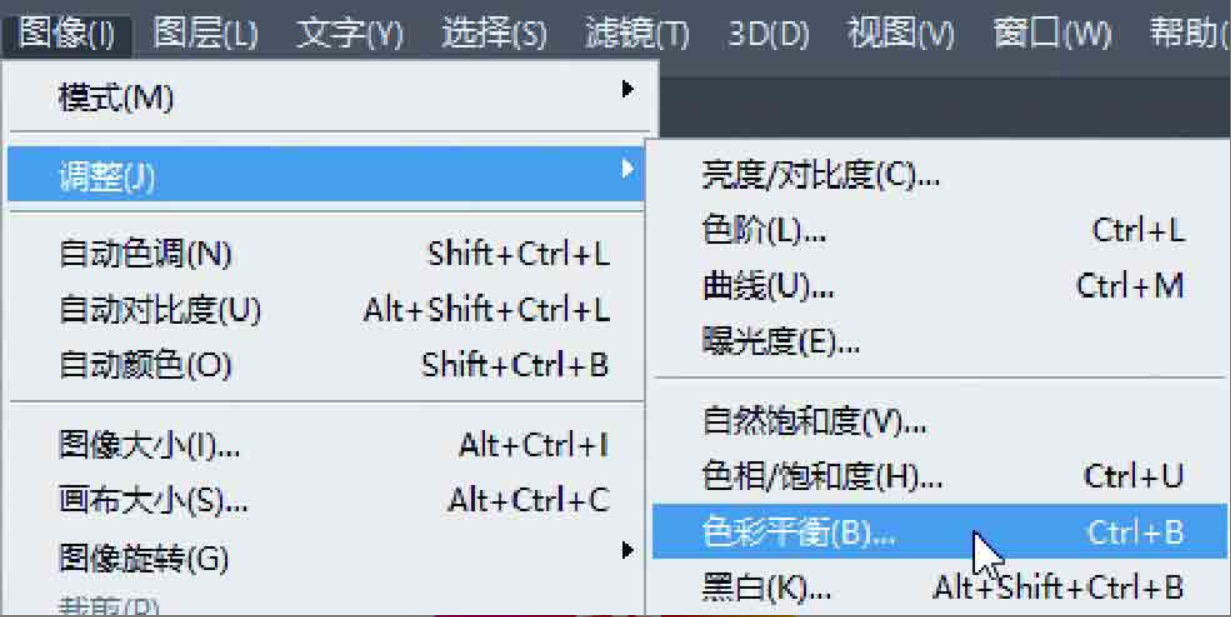 色彩平衡
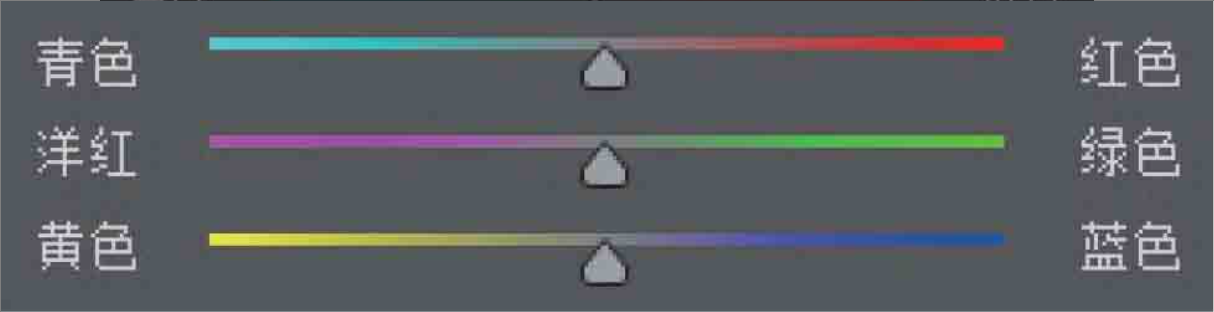 青色和红色，洋红和绿色，黄色和蓝色，都是此消彼长的补色对比，如图所示。



原图黑白照片没有色调偏向，将滑块向红色和黄色偏移，可营造泛黄的效果，如图所示。
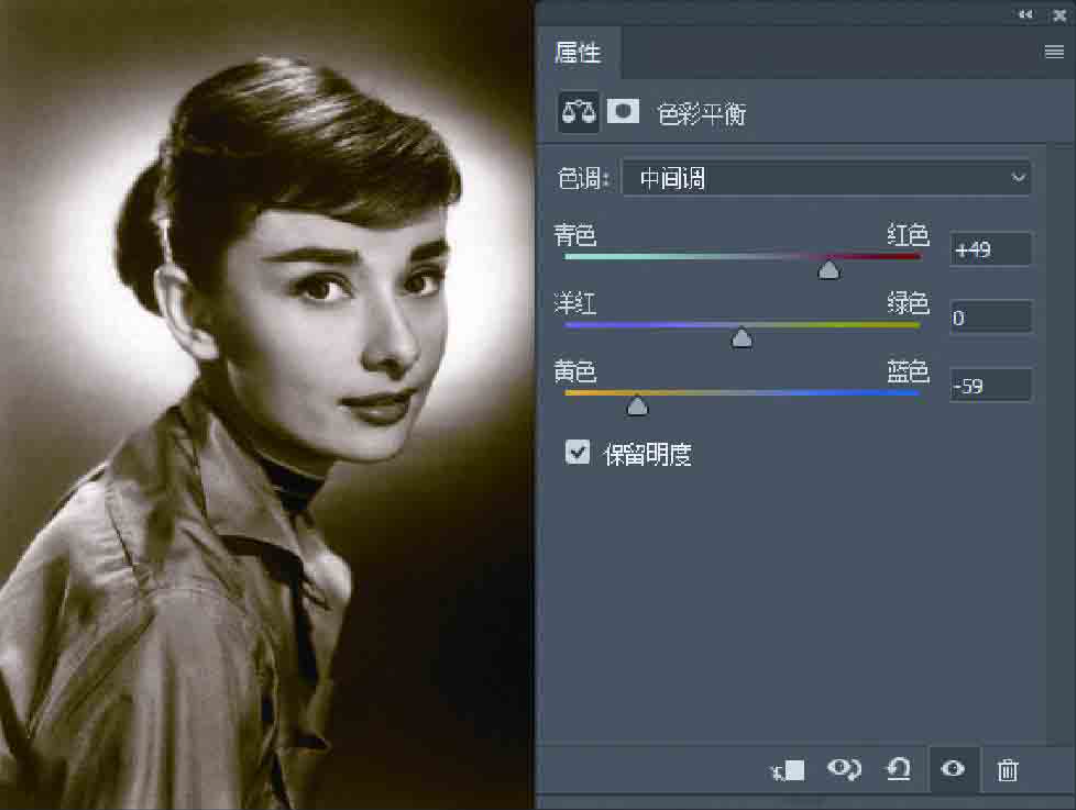 色彩平衡
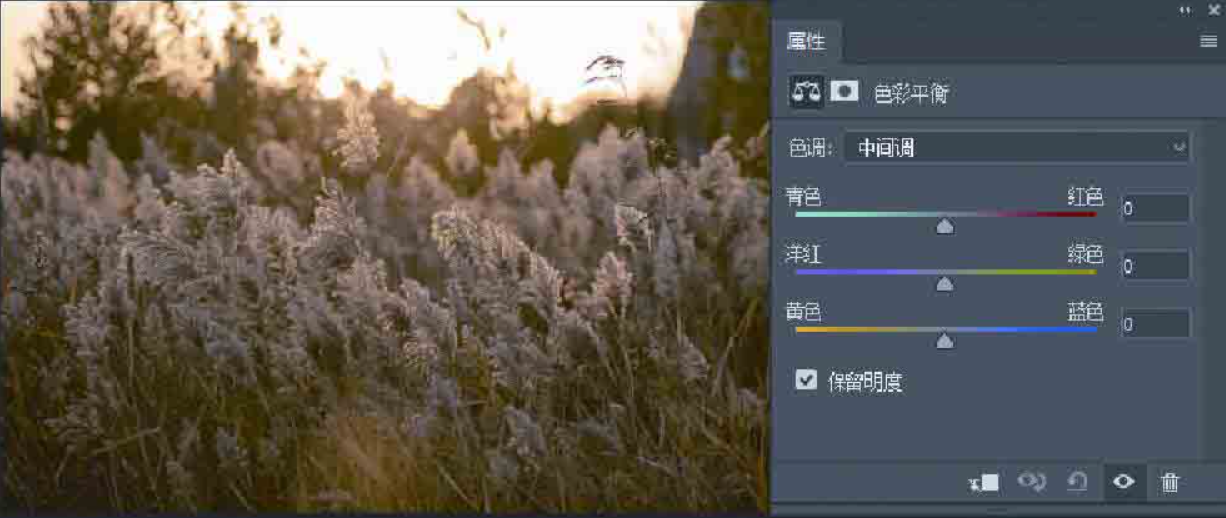 对于有明显色调偏向的照片，可以用【色彩平衡】进行深入调节。下图素材原图是一幅黄昏时拍摄的整体偏黄的照片，没有调节色彩平衡的时候，色调不发生偏移，各项数值为0，如图所示。
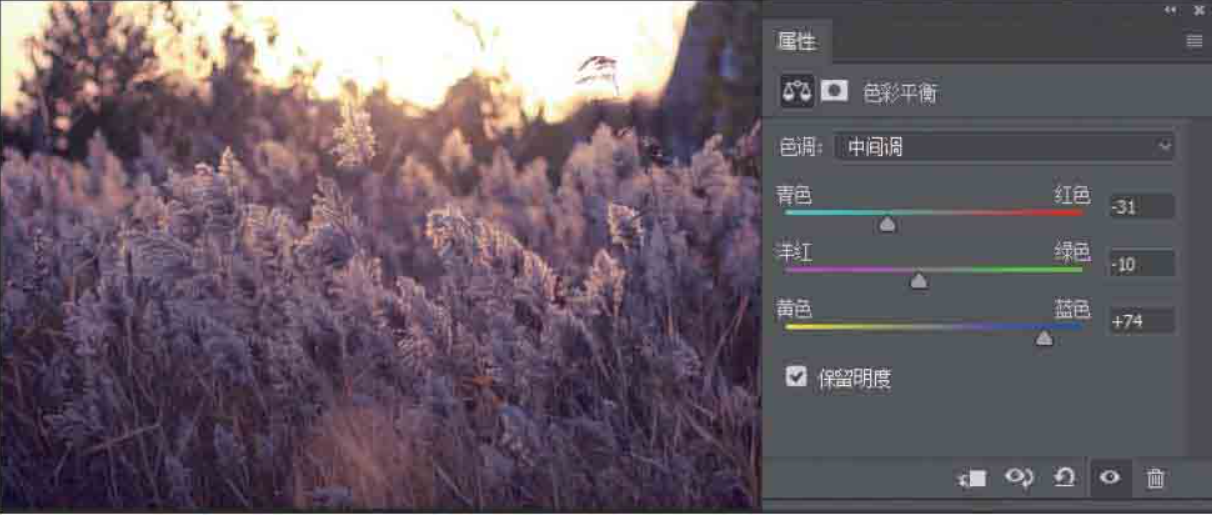 分别将滑块偏移至青色、洋红、蓝色，尤其蓝色偏移值最高，此时画面会呈现为冷紫色调。因为蓝色调整得最多，所以补色黄色被大大减弱，原来的黄色调也就变成了蓝色调，为了色彩更加绚丽，增加了少许的洋红，呈现最终的冷紫色，如图所示。
色彩平衡
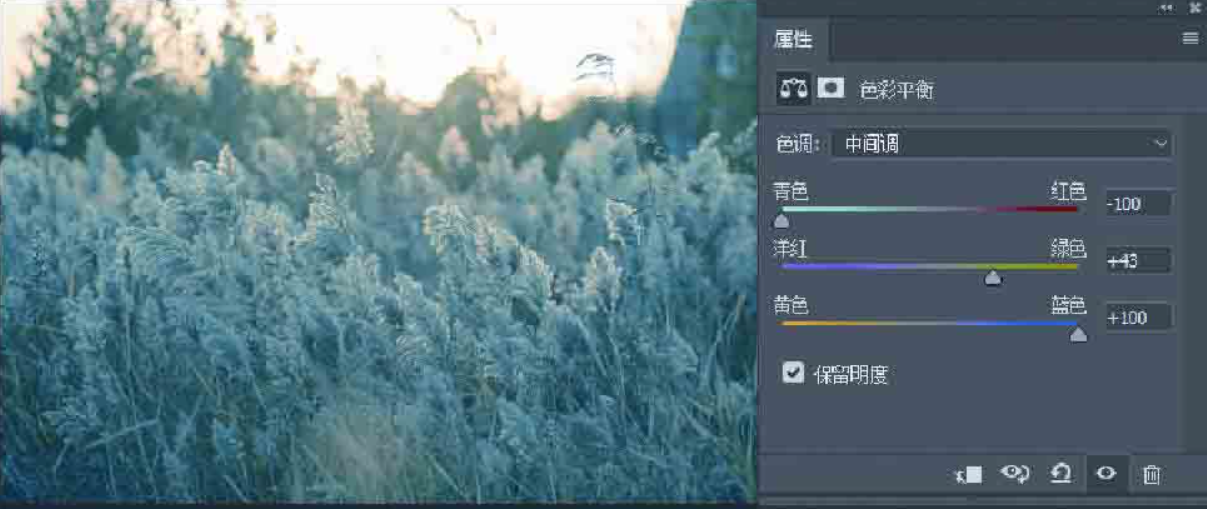 如图所示，增加了大量的青色、蓝色，以及适当的绿色，整体呈现青绿色调。



在【色调】下拉菜单中还可以对【阴影】【中间调】【高光】分别进行调整，如图所示。选择【高光】，偏移到蓝色最右端，画面亮部变成了浅蓝色，暗部仍有大量原图的黄色。



同样的参数，如果在【色调】中选择【阴影】，则暗部会变成深蓝色，高光保留些许黄色调，如图所示。
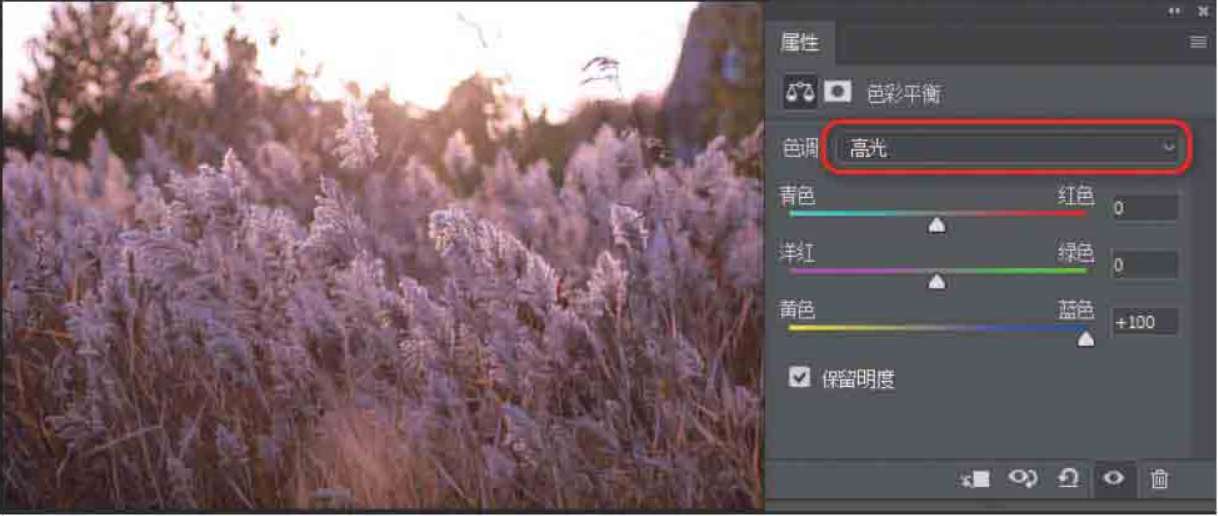 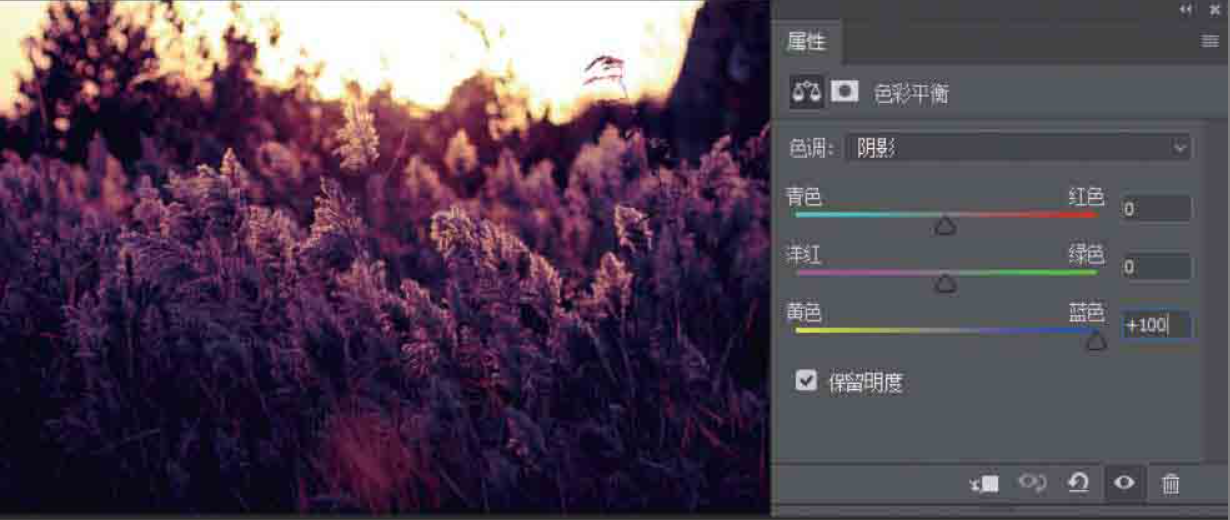 知识点概览
步骤解析
1.复制图层，转换为智能对象
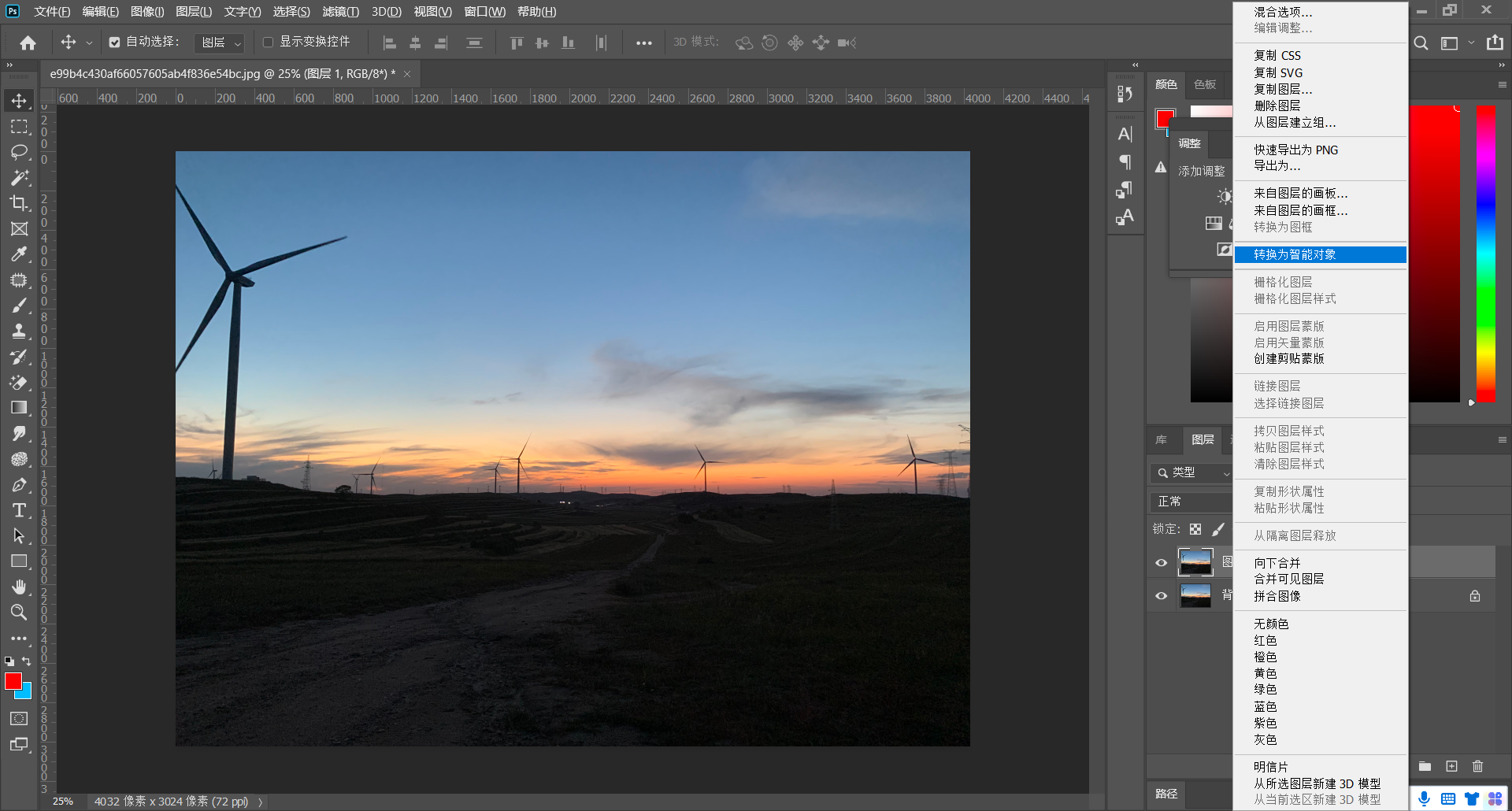 步骤解析
2.执行滤镜-Camera Raw滤镜
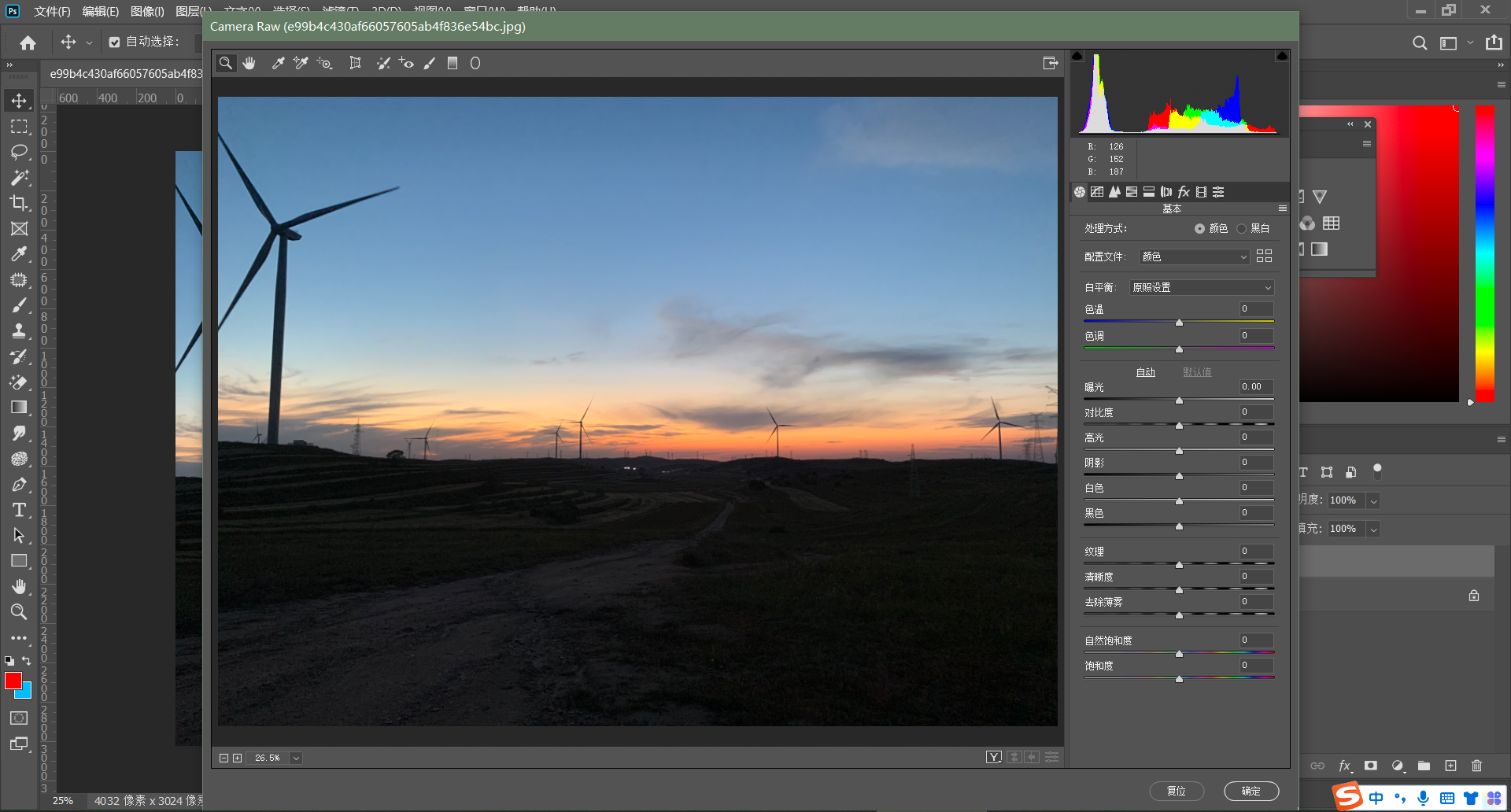 步骤解析
3.提高曝光，提升阴影和黑色，降低高光和白色
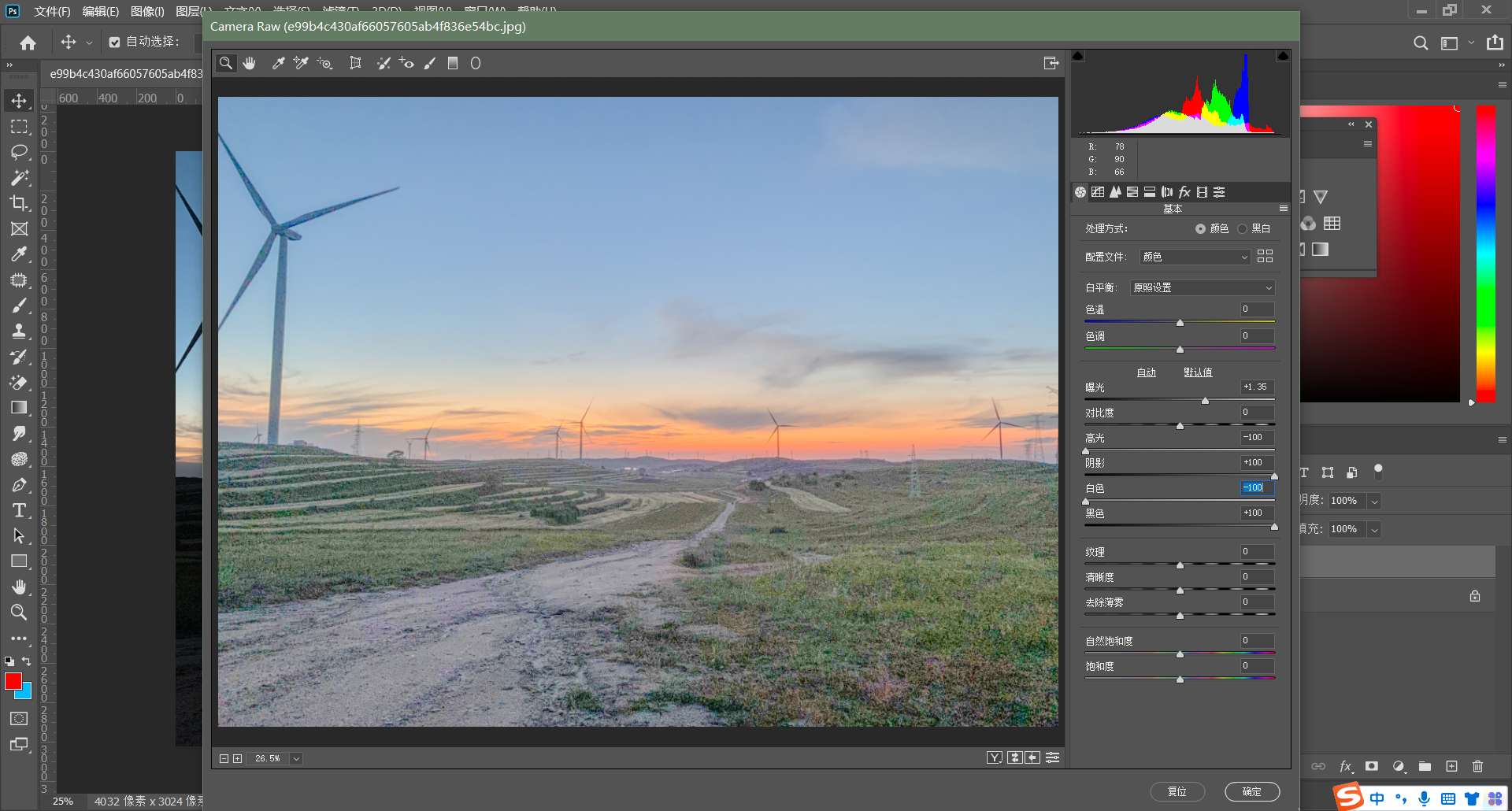 步骤解析
4.调整曲线，选择红绿蓝通道，分别调整为“S型”
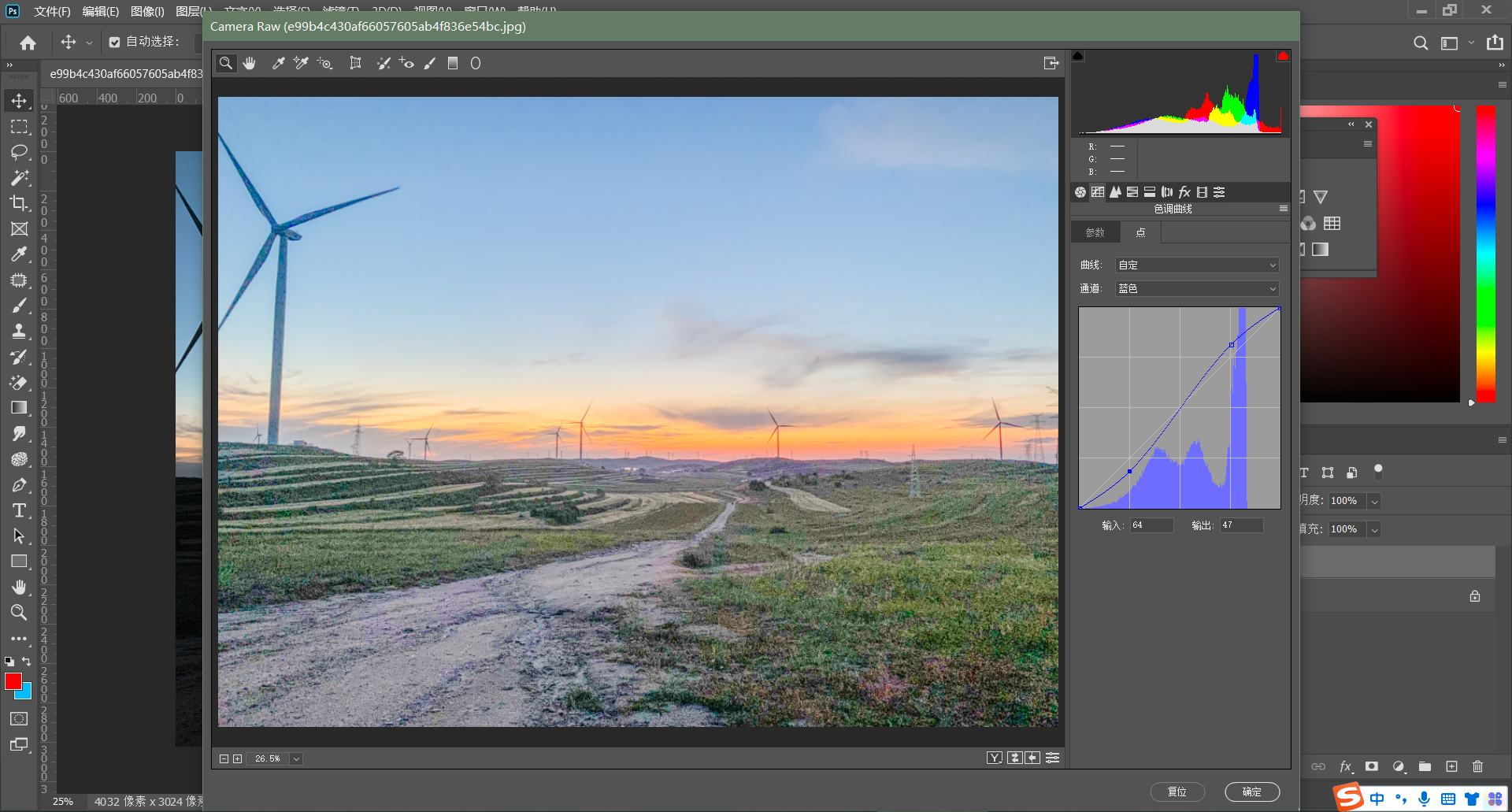 步骤解析
5.调整RGB曲线，打两个点固定高光区域和中间调区域，降低阴影，提高黑色区域
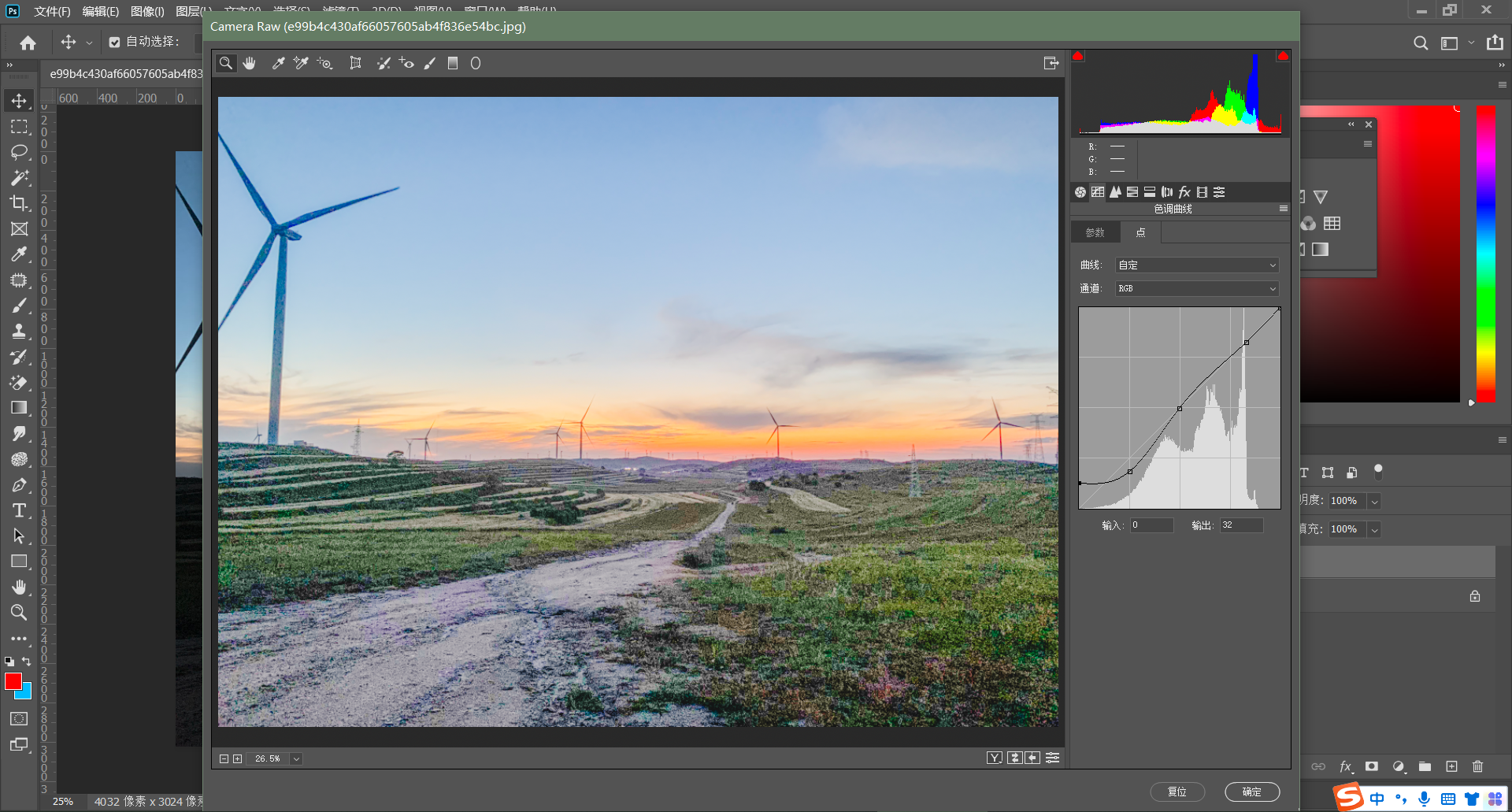 步骤解析
6.选择效果（新版在基本功能里），添加【去除薄雾】效果
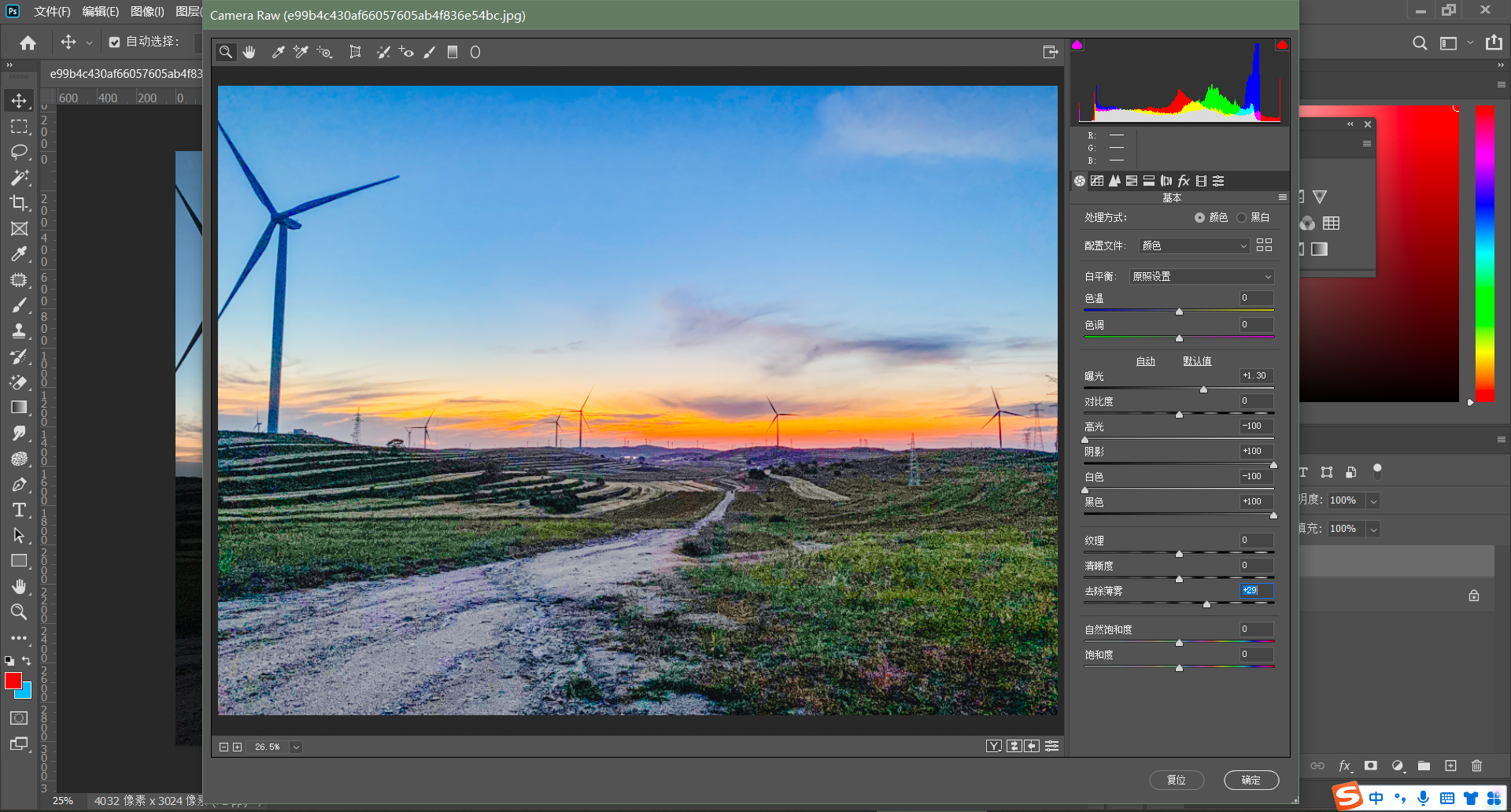 步骤解析
7.选择HSL工具，选择色相，降低黄色和蓝色
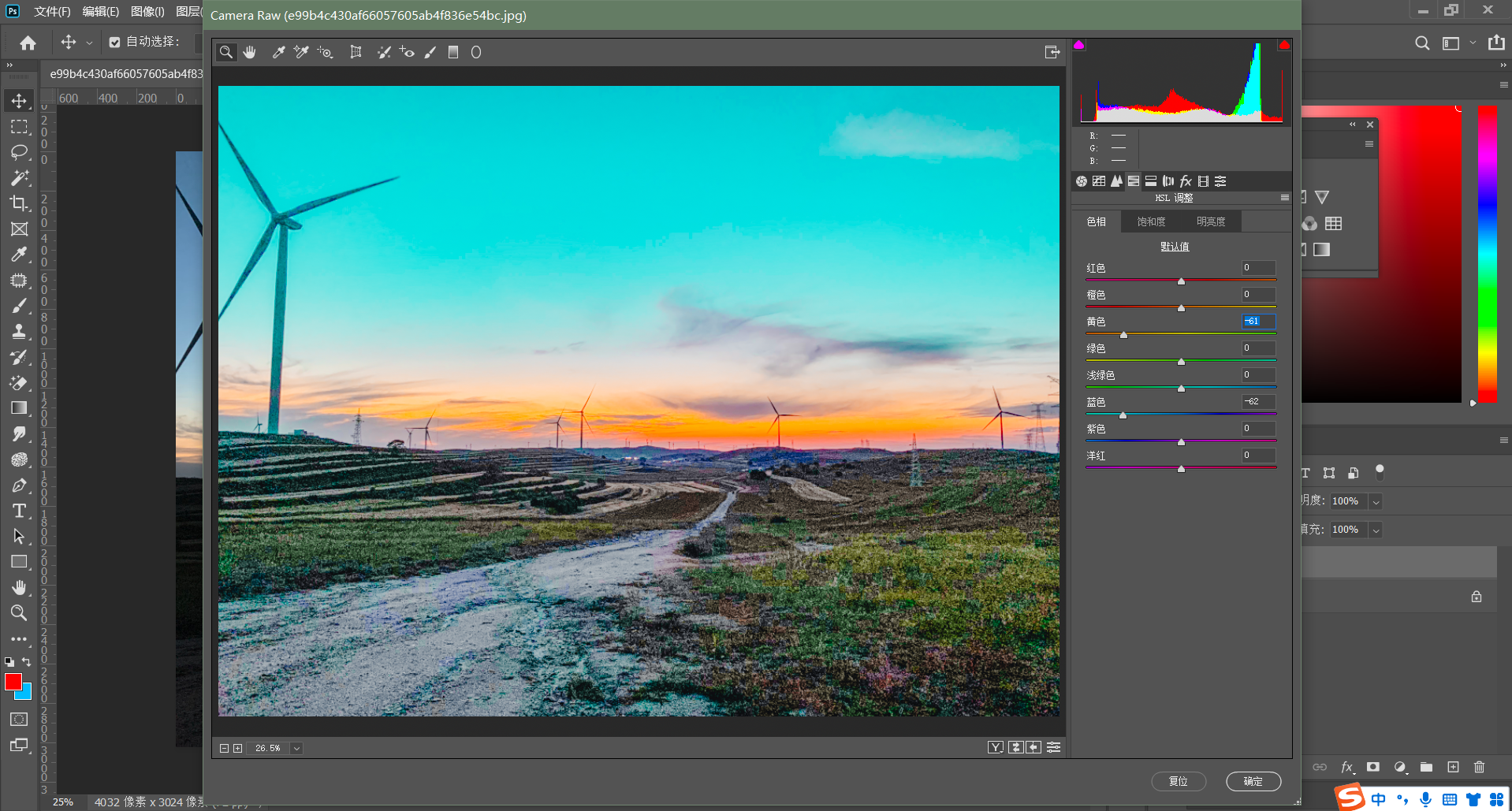 步骤解析
8.选择饱和度，降低橙色和蓝色，适当降低紫色和洋红色
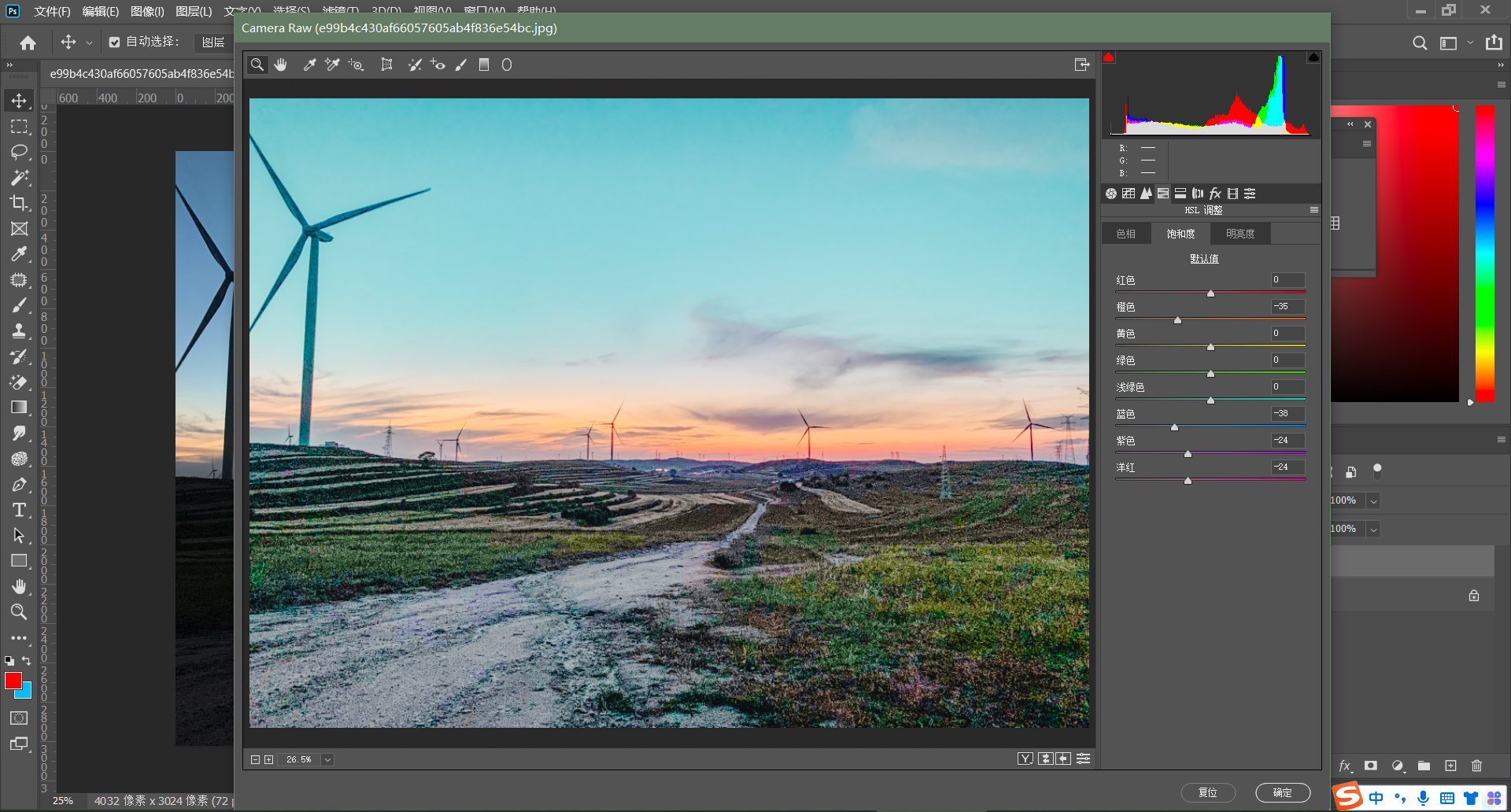 步骤解析
9.选择明亮度，降低橙色和蓝色
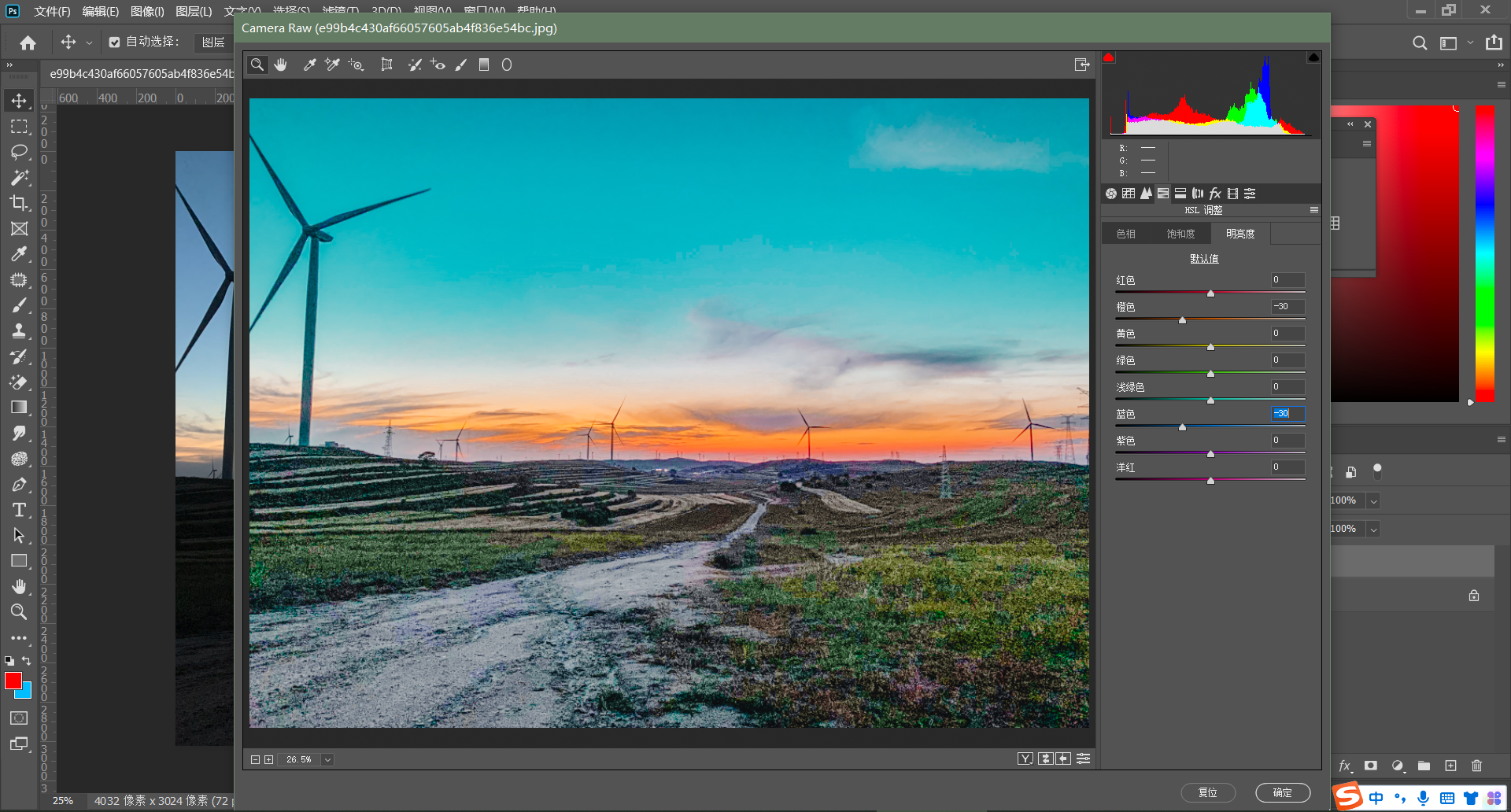 步骤解析
10.选择分离色调，高光滑块拖动至蓝色区域，增加饱和度；阴影滑块拖动至黄色区域，增加饱和度
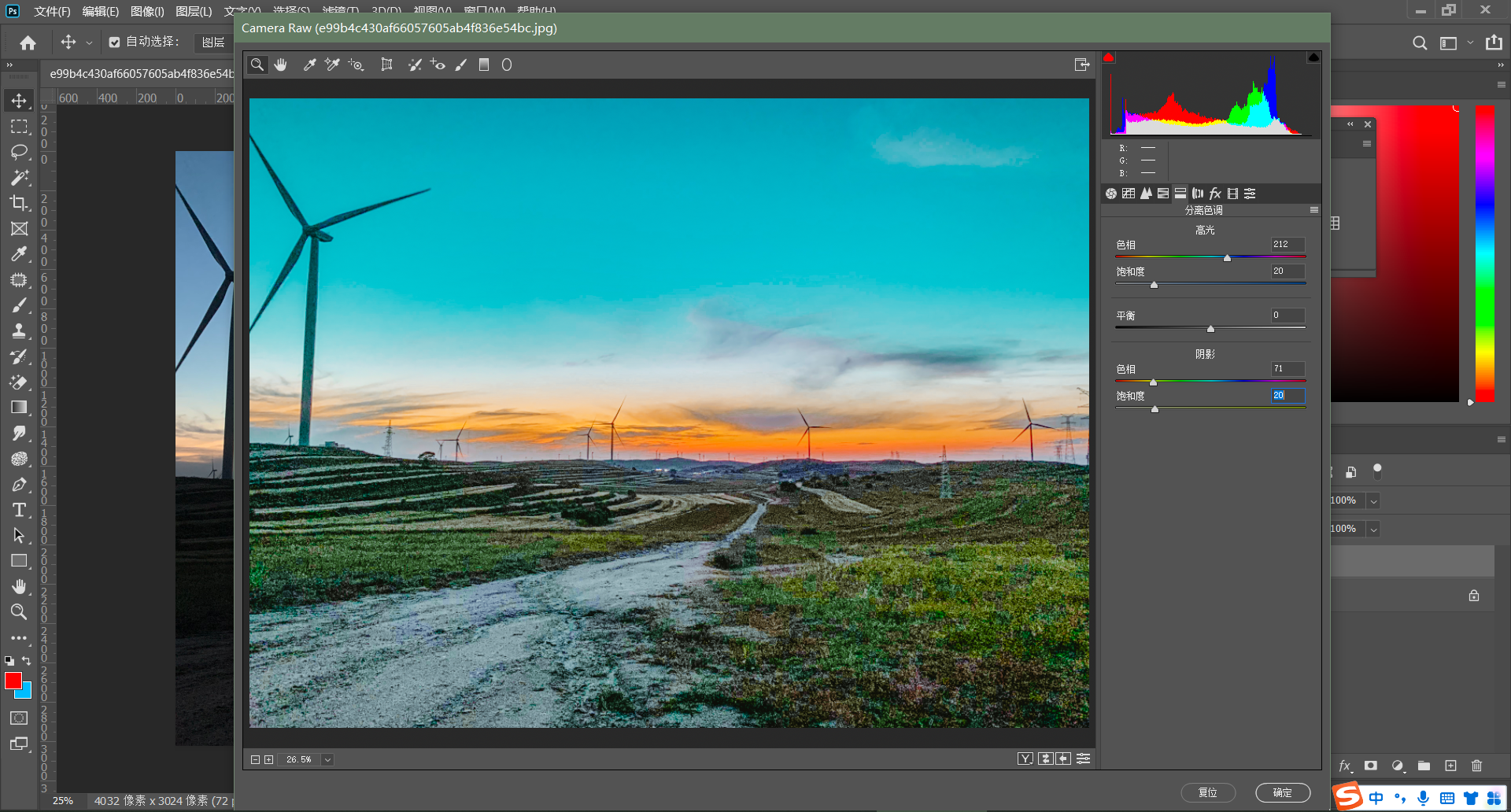 步骤解析
11.选择渐变工具，给天空做一个渐变效果，色温调整为蓝色，降低曝光
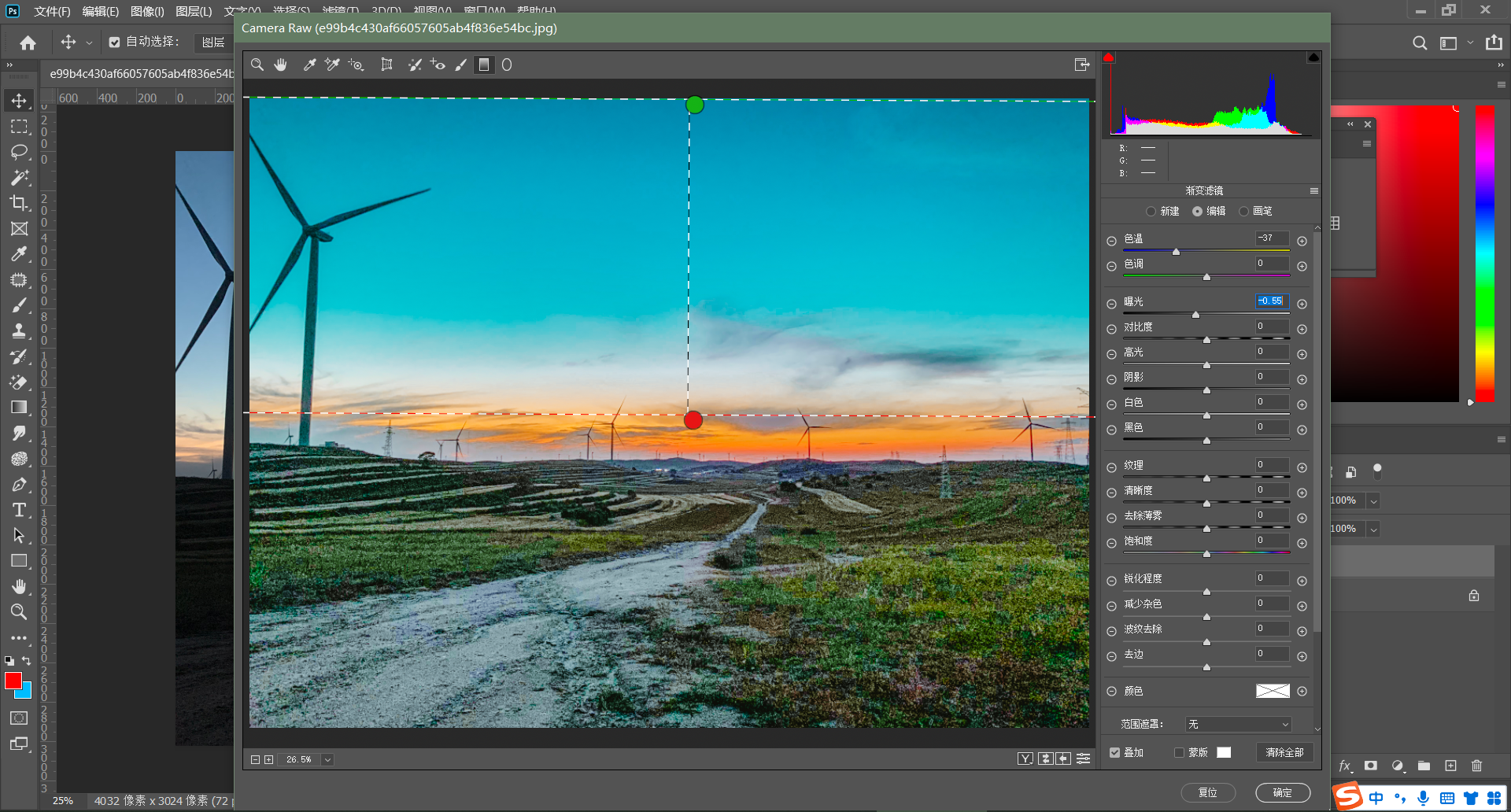 步骤分析
12.回到基本调节，恢复图像原本的色调
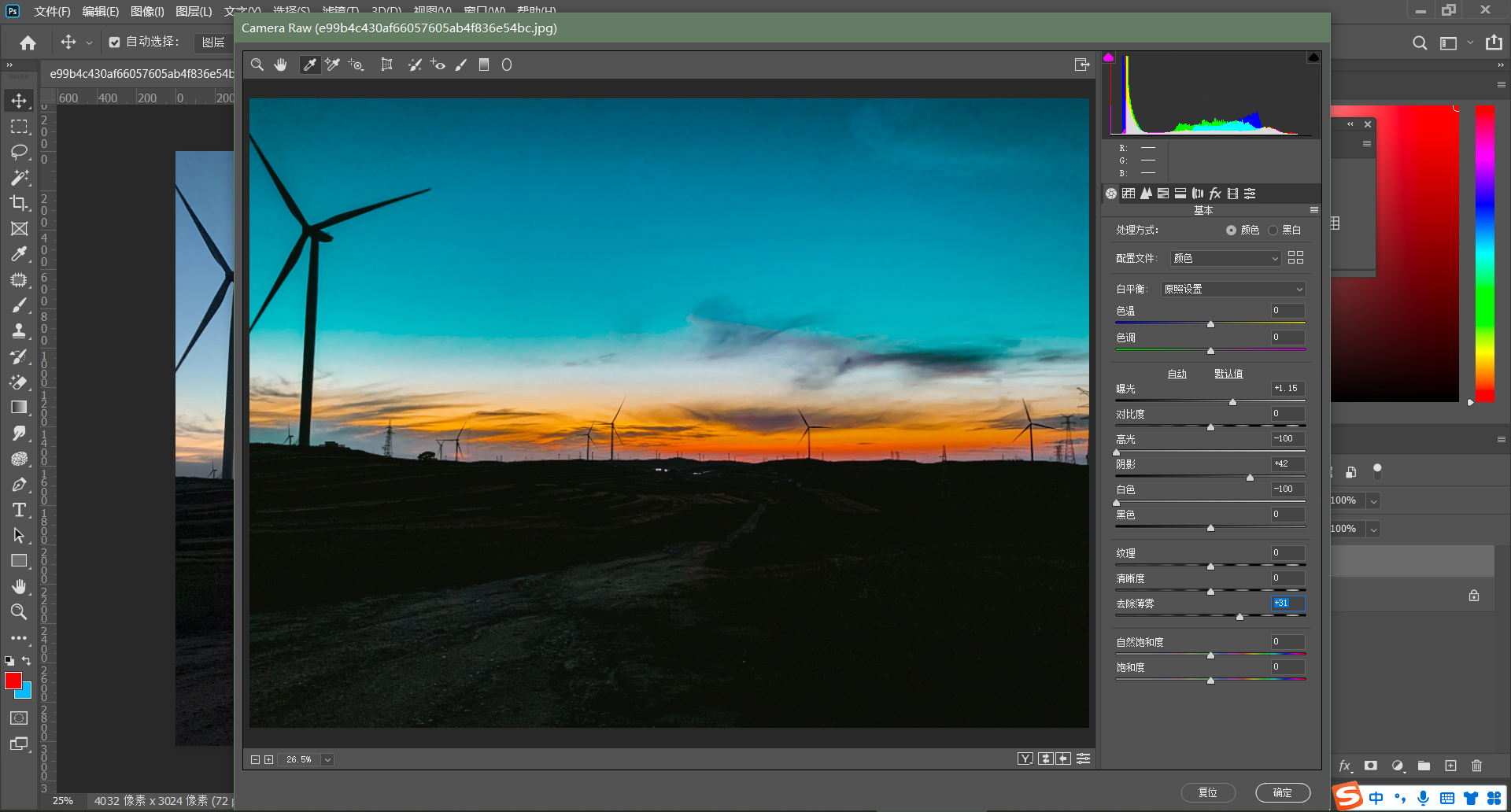 步骤解析
13.盖印，执行滤镜-其他-高反差保留，混合模式选择线性光，完成锐化
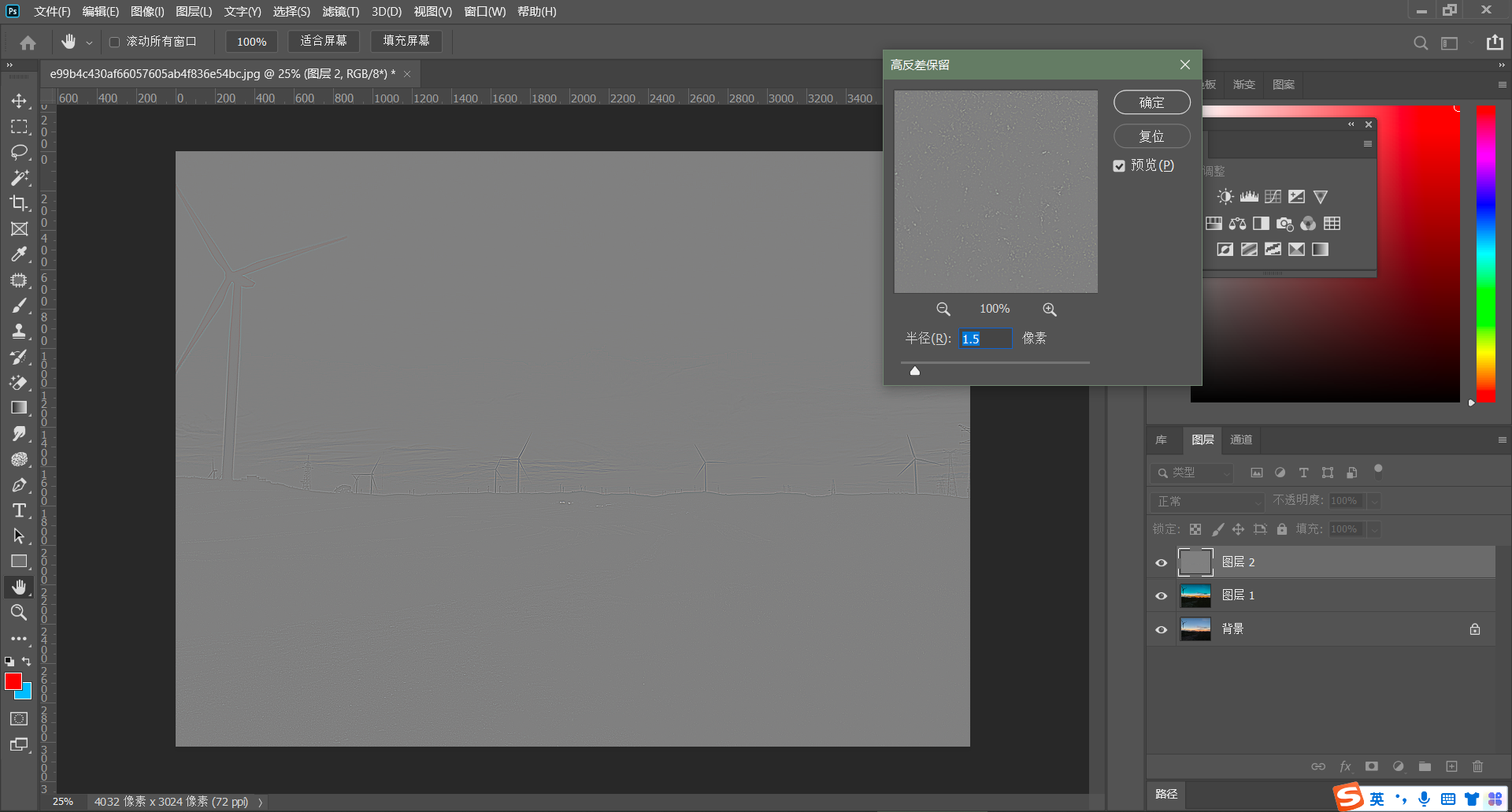 效果对比
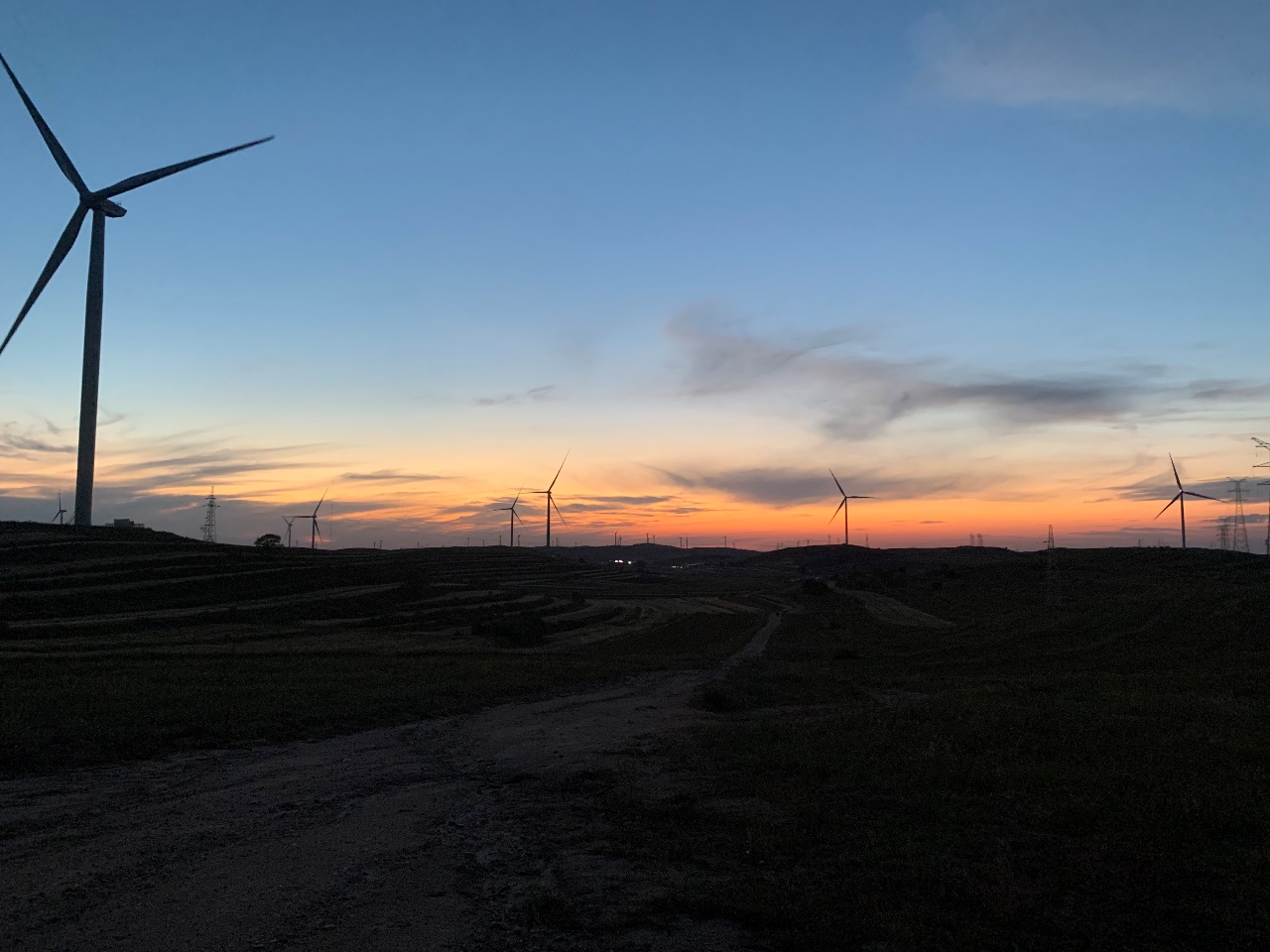 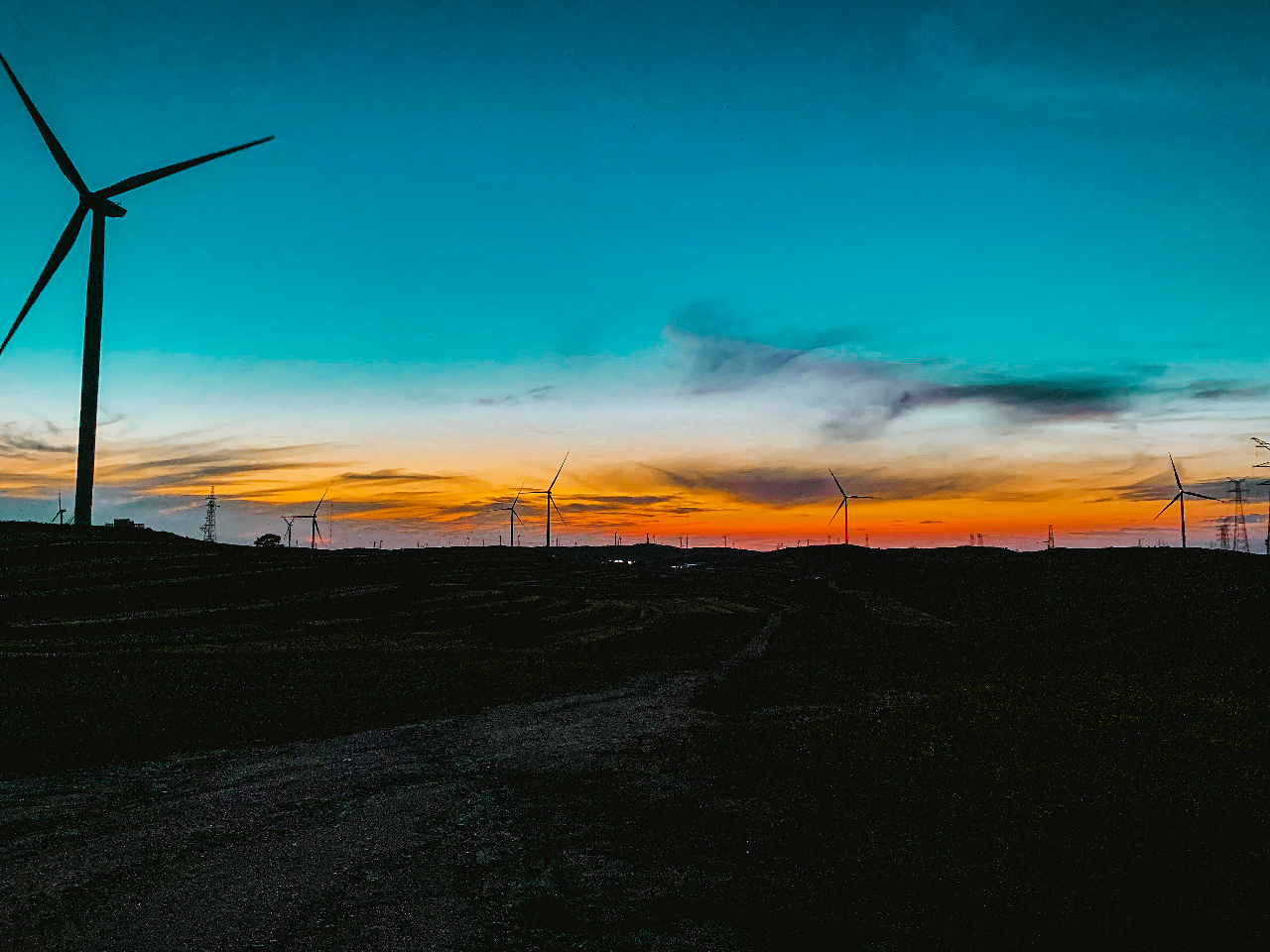 THANK YOU